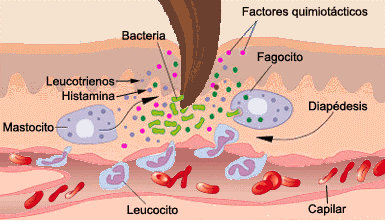 Sistema Inmunológico
Profesor: Rodolfo Gutiérrez
Fecha: 22/08/2016
Asignatura: Biología
Recordemos…
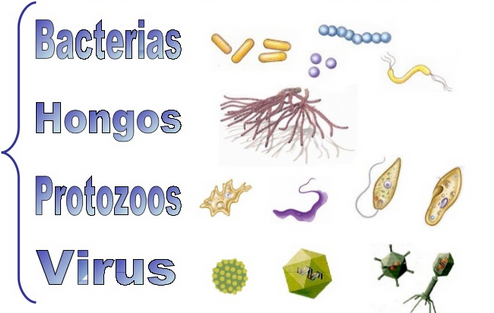 ¿Qué son Microorganismos patógenos?
Los microorganismos patógenos son organismos que no pueden ser observados si no es con la ayuda de un microscopio, y que causan enfermedades en los seres humanos.
La infección es el ataque de los microorganismos a un ser vivo hospedador. La virulencia o patogenicidad depende de la capacidad que tenga el patógeno de producir una enfermedad.
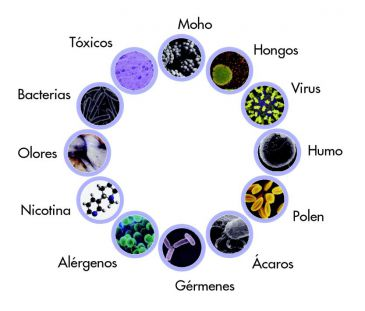 ¿Qué factores depende que un microorganismo sea más infeccioso?
Enzimas extracelulares que actúan sobre tejidos degradándolos.
    Las Fimbrias que facilitan la adherencia de las bacterias.
    Hemoaglutinina, molécula de la pared bacteriana que permite la unión a los eritrocitos.
    Los flagelos que facilitan la diseminación por el organismo del huésped.
    La capacidad de escapar a la respuesta inmune, por ejemplo, rodeándose de membrana celular perteneciente al huésped.
    Toxinas: son sustancias producidas por el patógeno que tienen efecto tóxico. Actúan sin que exista colonización por parte del patógeno. Se pueden determinar dos tipos de toxinas. Estas son las exotoxinas que son liberadas al exterior celular y las endotoxinas que son moléculas de la pared bacteriana típicas de Gram negativa.
¿Qué medios puede utilizar un microorganismos para ingresar?
¿Qué sustancias son capaces de neutralizar una infección?
¿Cómo ingresan los microorganismos?
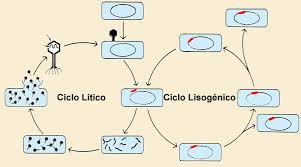 ¿Cómo reacciona nuestro cuerpo?
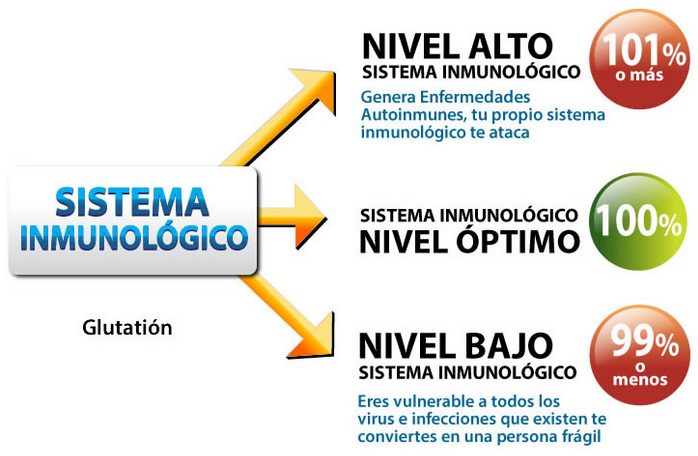 ¿Qué mecanismos tenemos para defendernos?
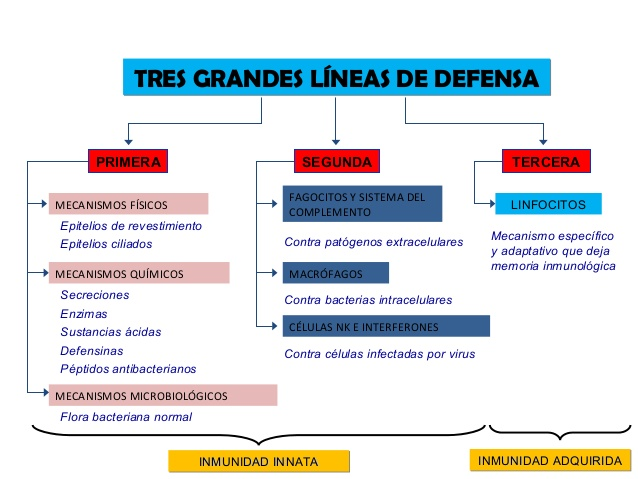 ¿Qué es la inmunidad innata y la adaptativa?
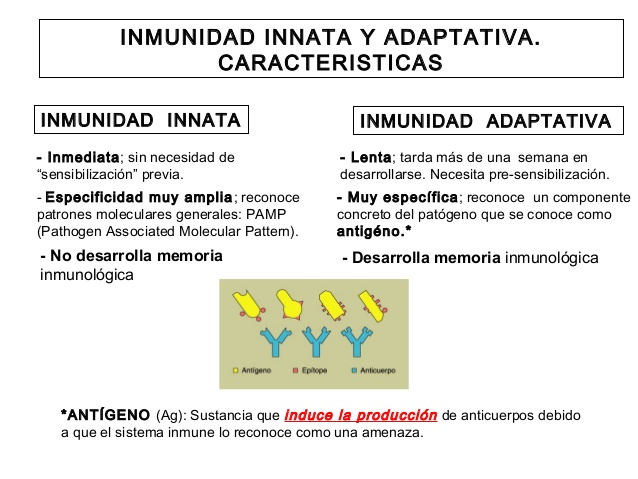 ¿Cómo se desarrolla ambos mecanismos?
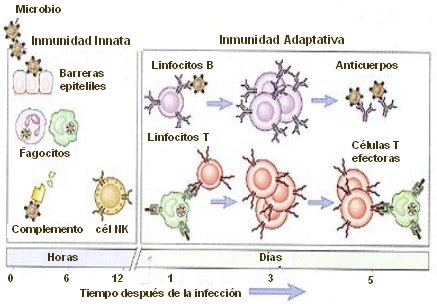 ¿Cómo se generan los mecanismos inmunológicos?
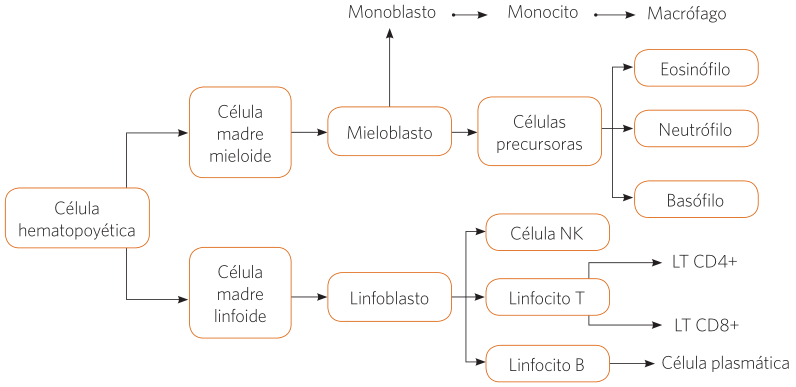 ¿Cómo es la primera barrera defensiva?
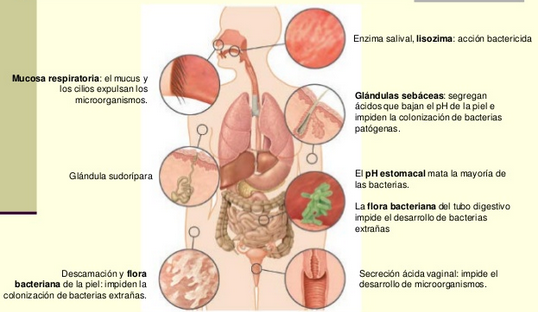 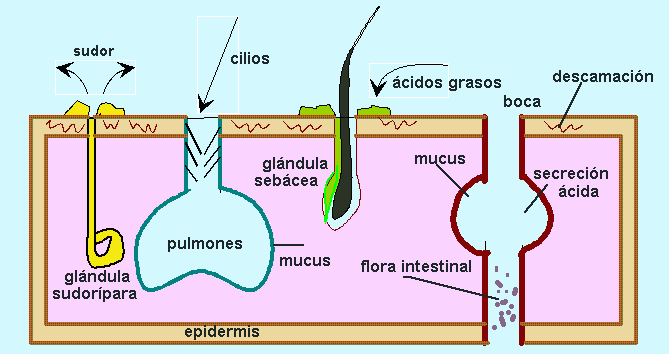 ¿Cómo es la segunda barrera defensiva?
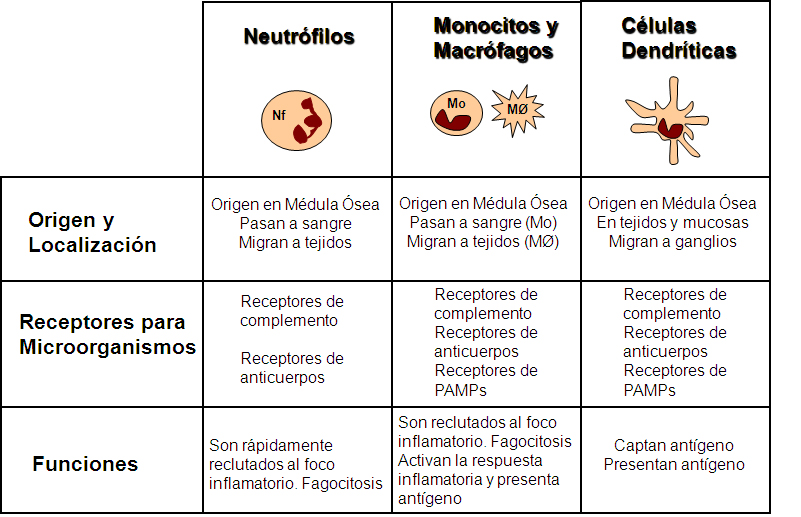 ¿Cómo es la segunda barrera defensiva?
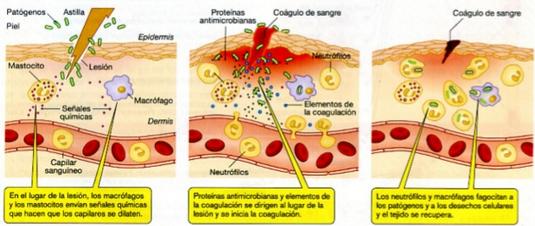 ¿Cómo es la tercera barrera de defensa?
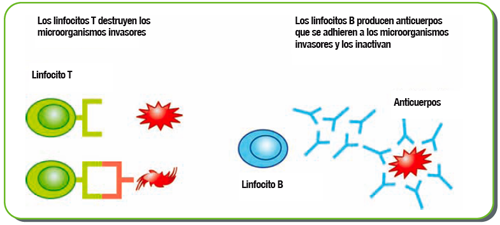 ¿Cómo actúan los anticuerpos?
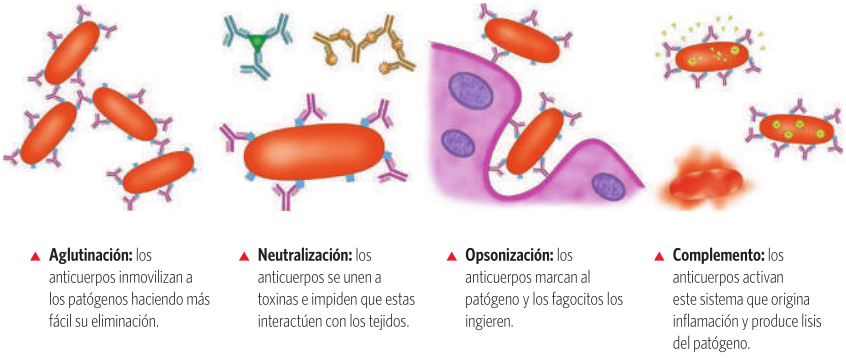 ¿Cómo es la tercera barrera de defensa?
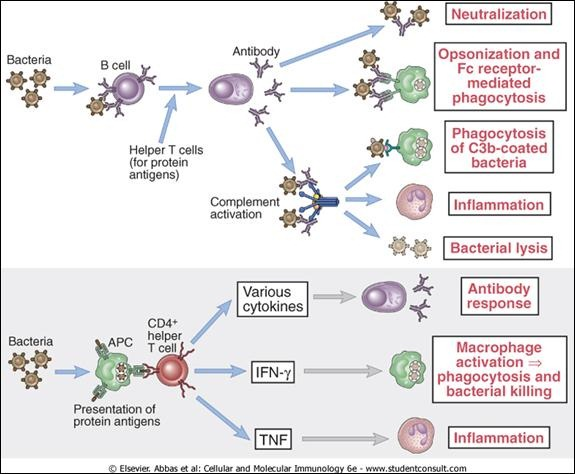 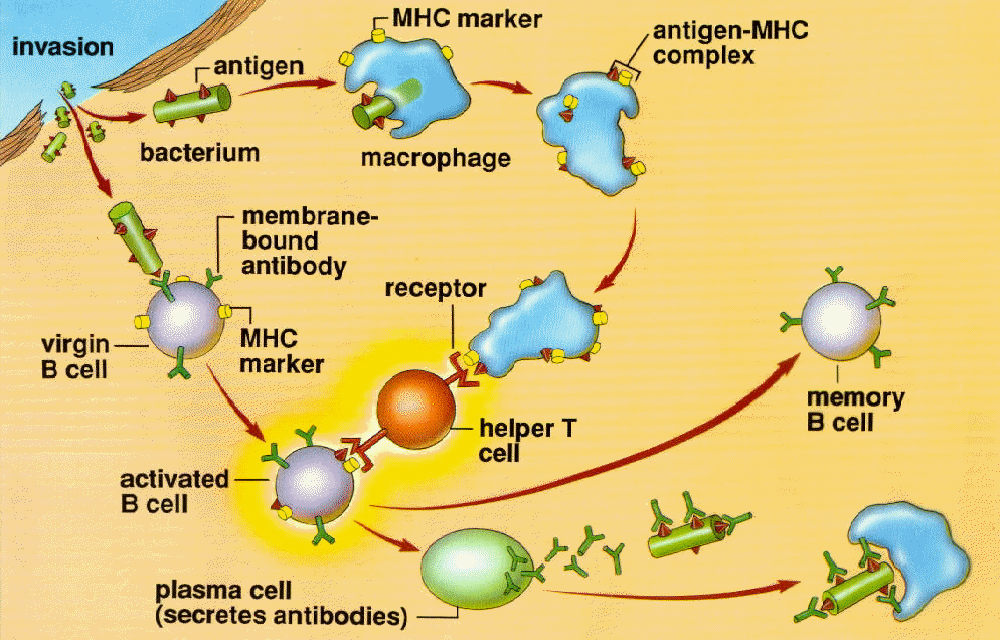 Resumen
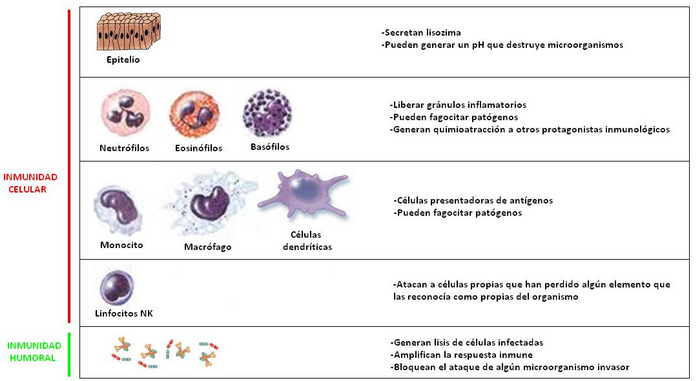